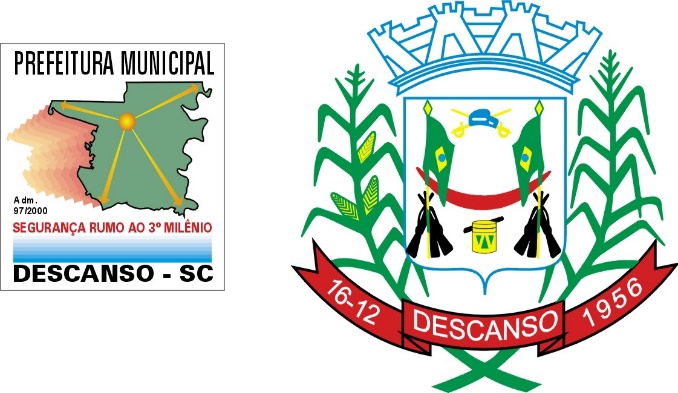 Plano Plurianual – PPA
Quadriênio 2022 – 2025
O PLANO PLURIANUAL (PPA) É UM INSTRUMENTO DE
      PLANEJAMENTO E UMA OBRIGAÇÃO CONSTITUCIONAL QUE A
      UNIÃO, OS ESTADOS E OS MUNICÍPIOS TÊM QUE CUMPRIR NO
PRIMEIRO ANO DE GOVERNO, COM VALIDADE ATÉ O
PRIMEIRO ANO DO PROXIMO GOVERNO.
 
O PLANEJAMENTO DAS AÇÕES PARA OS PRÓXIMOS ANOS
CONTEMPLA, NO MÉDIO PRAZO, A DEFINIÇÃO DAS
ESTRATÉGIAS, A CONFIGURAÇÃO DAS ESTRUTURAS E
PROCESSOS DE TRABALHO E O DIMENSIONAMENTO DE
RECURSOS EM BASES DIRECIONADAS PARA OS RESULTADOS,
REFLETINDO TODO O PROGRAMA DE GOVERNO.
OBJETIVOS DO PLANO PLURIANUAL
DEFINIR, COM CLAREZA, AS METAS E PRIORIDADES DA
      ADMINISTRAÇÃO, BEM COMO OS RESULTADOS ESPERADOS;
 
ORGANIZAR, EM PROGRAMAS, AS AÇÕES QUE RESULTEM EM
      OFERTA DE BENS OU SERVIÇOS PARA ATENDER AS DEMANDAS DA
      SOCIEDADE;
 
ESTABELECER A NECESSÁRIA RELAÇÃO ENTRE OS PROGRAMAS A
      SEREM EXECUTADOS E A ORIENTAÇÃO ESTRATÉGICA DO GOVERNO;
      INTEGRAR AÇÕES DESENVOLVIDAS PELA UNIÃO, ESTADOS E
      MUNICÍPIO;
 
DAR TRANSPARÊNCIA À APLICAÇÃO DE RECURSOS E OS
      RESULTADOS OBTIDOS.
Obrigado pela atenção!

Sadi Inácio Bonamigo
Prefeito Municipal

Ivanei Brugnerotto
Vice-Prefeito Municipal